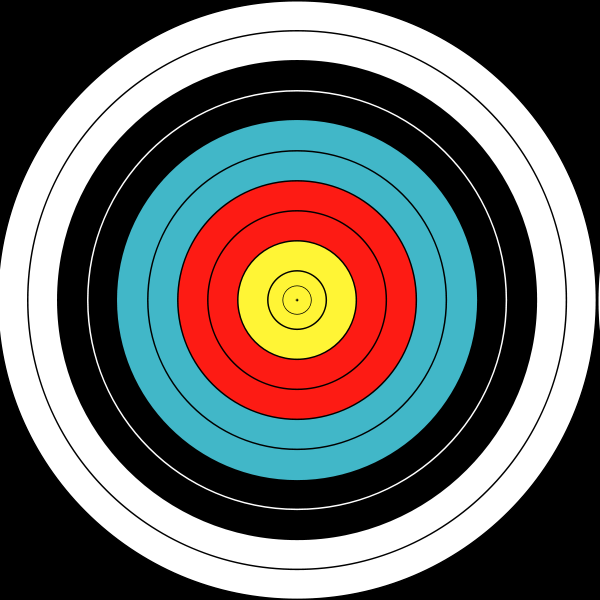 
The Fruit of Faith: LD 32-44
Respect for possessions
Lesson 18 – LD 42
Psalm 62:6
6.Put no false hope and confidence
in robbery and violence;
do not take pride in theft and plunder.
Although your riches may increase,
they will not give you rest and peace.
Why set your heart on earthly splendour?
8th commandment
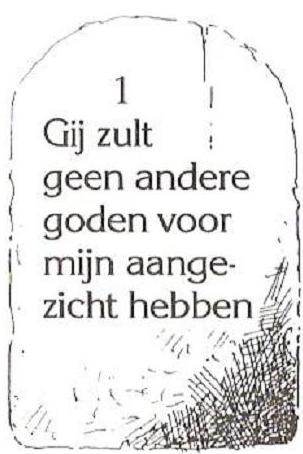 You shall 
not steal
Don’t
take what God gave to another
Do
be satisfied with what God has given you
To have much
What would you do if suddenly 
you were given $50,000?
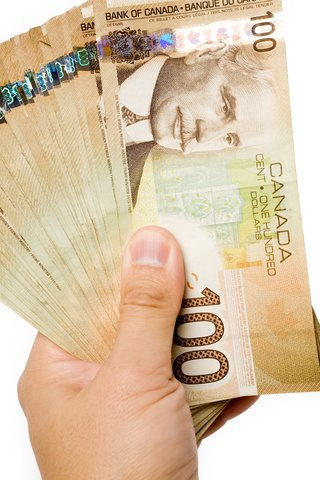 Ownership

God created man to be His steward, His manager. Our possessions are not ours but God’s
God
entrust
give account
man
rule, use
serve, help
creation
Bible Study: 1 Timothy 6:6-10
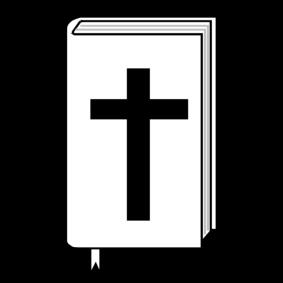 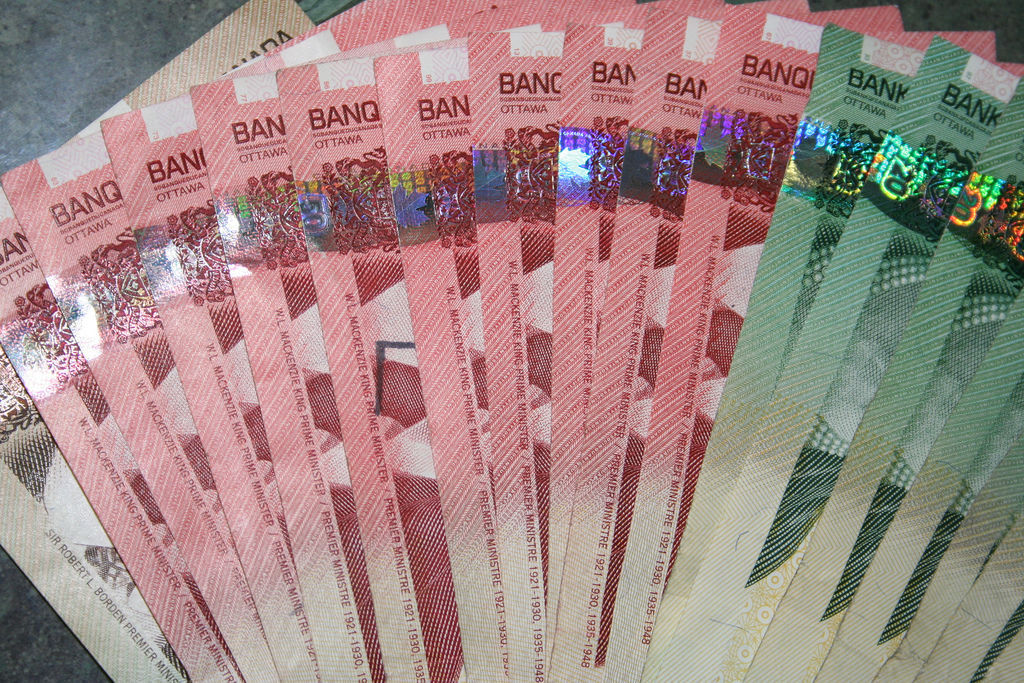 Bible Study: 1 Timothy 6:6-10
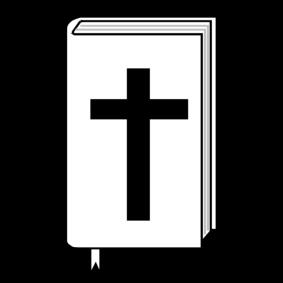 1. Godliness with contentment
2. Nothing
3. Nothing
4. Food and clothing (clothing = shelter, protection)
5. Into temptations and a trap, and into many foolish and harmful desires
6. the love of money
7.They have wandered from the faith and pierced themselves with many griefs
8. No, it says to want to be rich is wrong.
Necessity or Luxury? Discuss
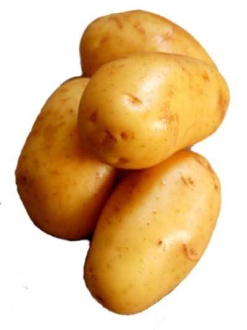 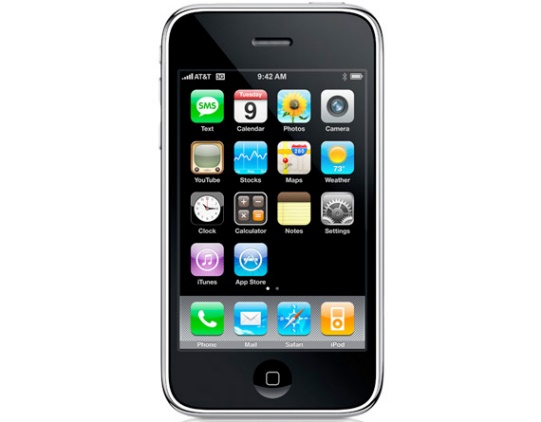 Bread
Potatoes
Donut
Apple
Candy
Coke
Water
Alcohol
Shoes
Go to movies
House
Car
Smartphone
Computer
Bed
Schoolbag
Soap
Ski-trip
Saturday off
Go to church
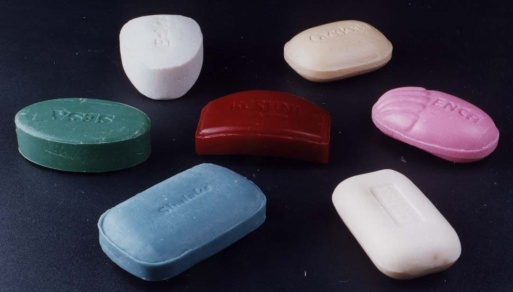 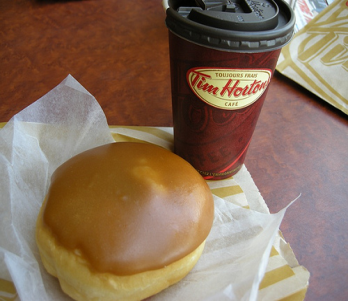 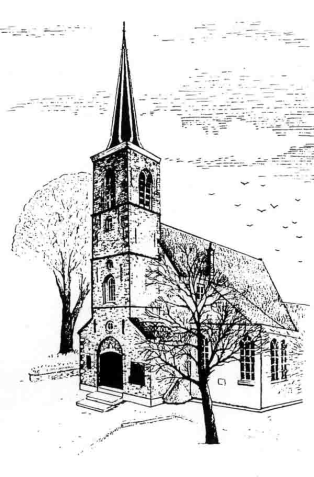 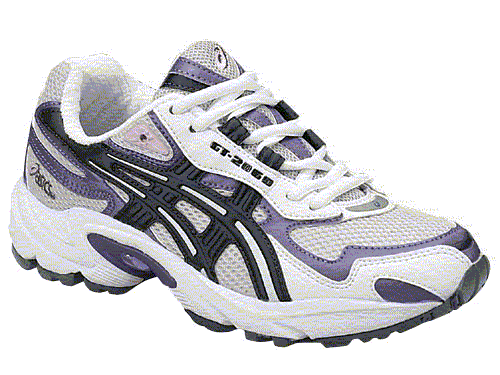 What does God forbid in the eighth commandment?
A. God forbids not only outright theft and robbery
	but also such wicked schemes and devices as
		false weights and measures, deceptive 	merchandising, counterfeit money, and usury;
	we must not defraud our neighbour in any way,
		whether by force or by show of right.
In addition God forbids all greed
	and all abuse or squandering of His gifts.
Greed is sin

To have as many possessions or as much money as possible.
It could be 
	only save your money and never spend.
	Have others pay for you and never pay for others.

The greedy think only of themselves
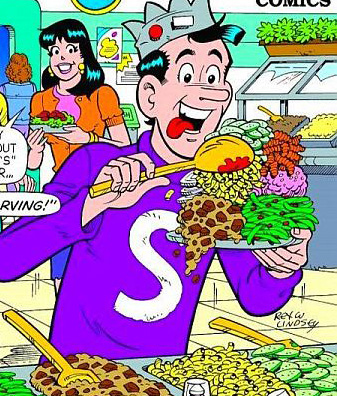 Squandering is sin

Have possessions and use money to no real purpose
It means you only spend, never save, never think of the future
The squandering don’t even care for themselves
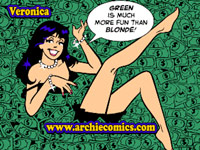 Usury is sin

To earn money in a mean way
To use others for your own ends
	For example: loaning someone $10 and asking $20 in return.
Those committing usury think only of themselves
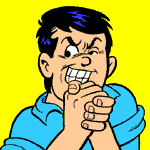 Robbery is sin

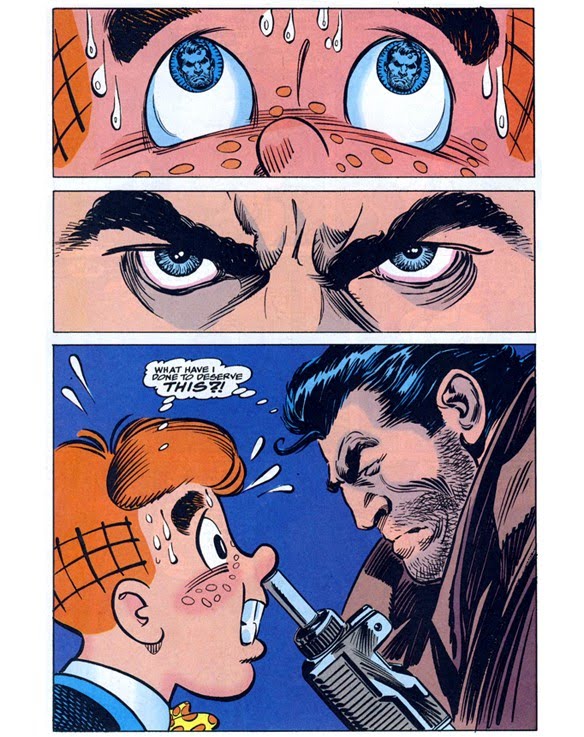 Taking something that belongs to someone else
Fraud: to take money or something without delivering or doing what was promised
Thievery: physically taking something from someone else when you’re not allowed to
Caring is good

Work, so as to be able to take care of yourself
Look after the needs of those who cannot take care of themselves
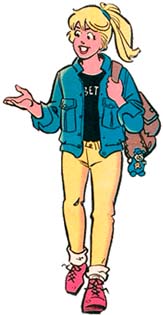 Possessions and Attitudes
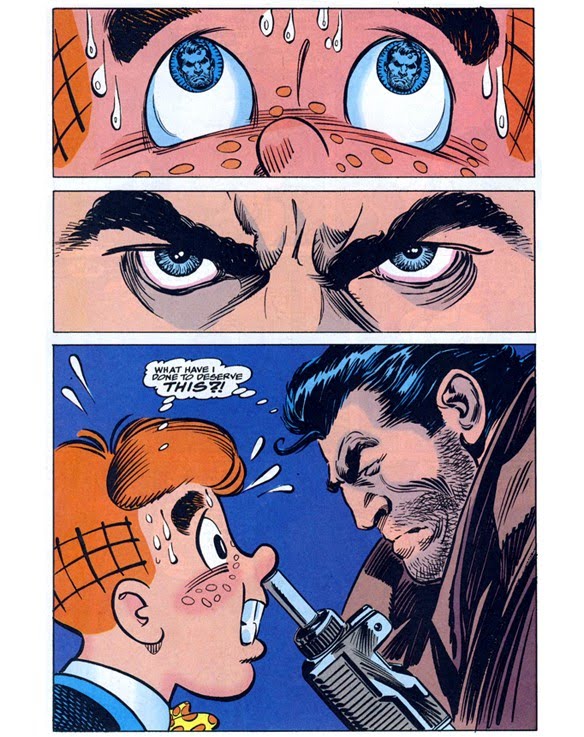 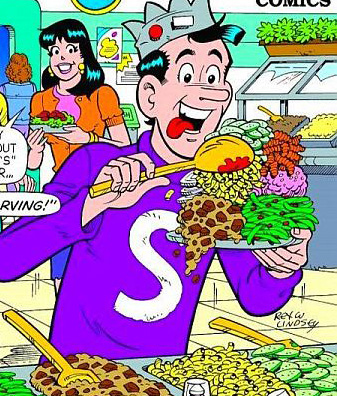 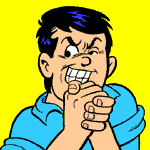 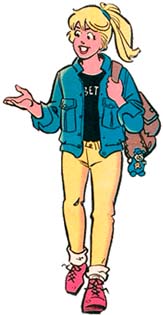 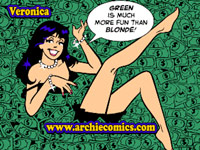 What is this lady doing right?What is this lady doing wrong?
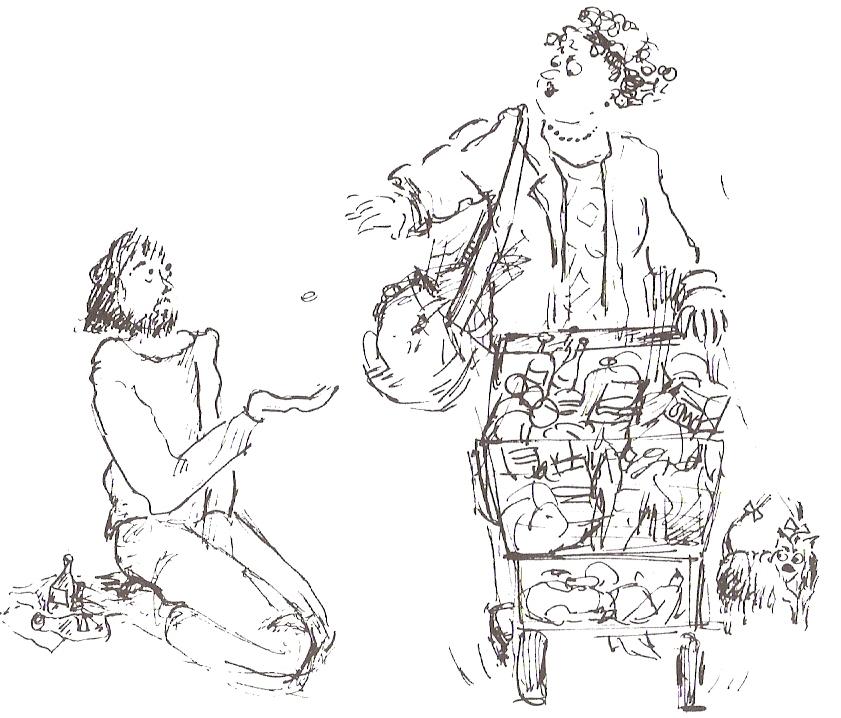 Finding balance…
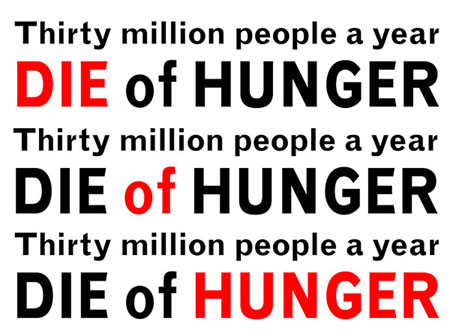 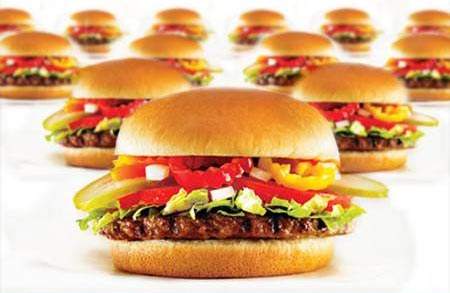 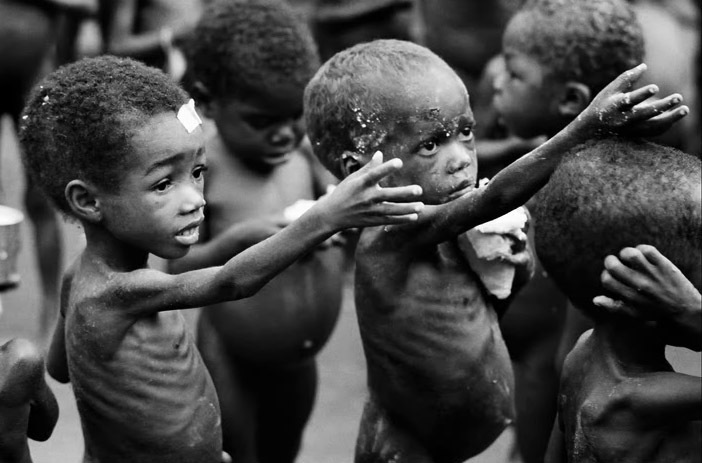 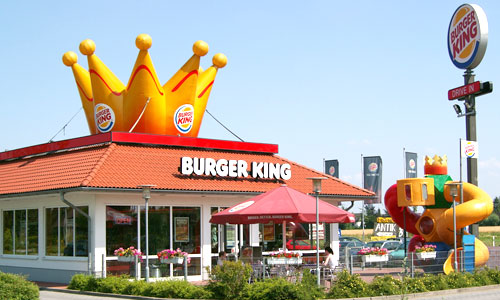 Stewardly

God calls us to be stewardly
To do our best to support ourselves
To do our best to support those for whom we are responsible
To do our best to care for those who cannot care for themselves
Good stewards take good care of themselves and all those entrusted to their care. And God has made us humans responsible for all of creation.
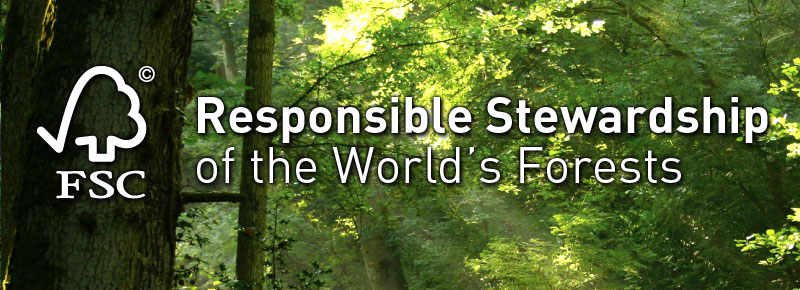 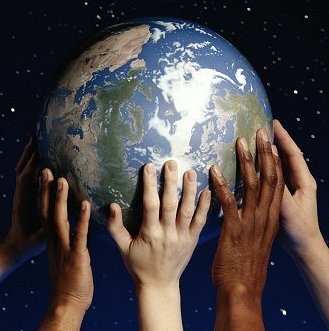 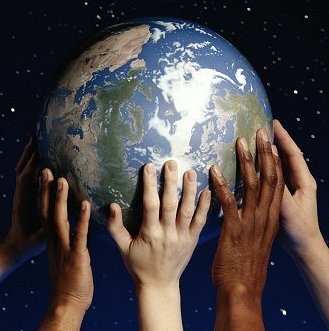 Debt is Bondage
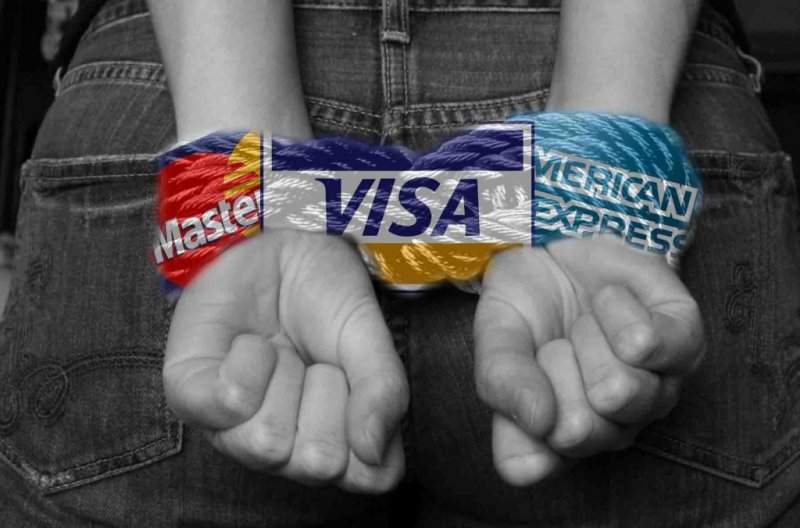 Don’t be
     GREEDY
       but be
   GENEROUS




To begin with, it’s all God’s
And in the end, it’s all God’s
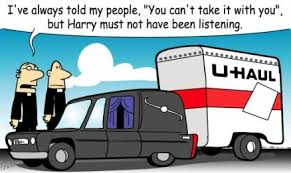 
8th commandment
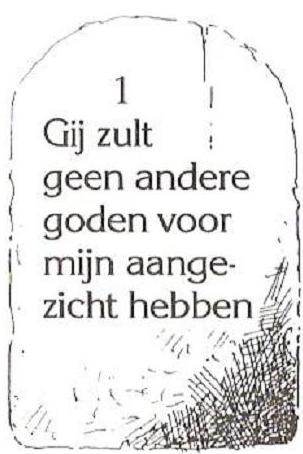 
You shall 
not steal
Don’t
take what God gave to another
Do
be satisfied with what God has given you